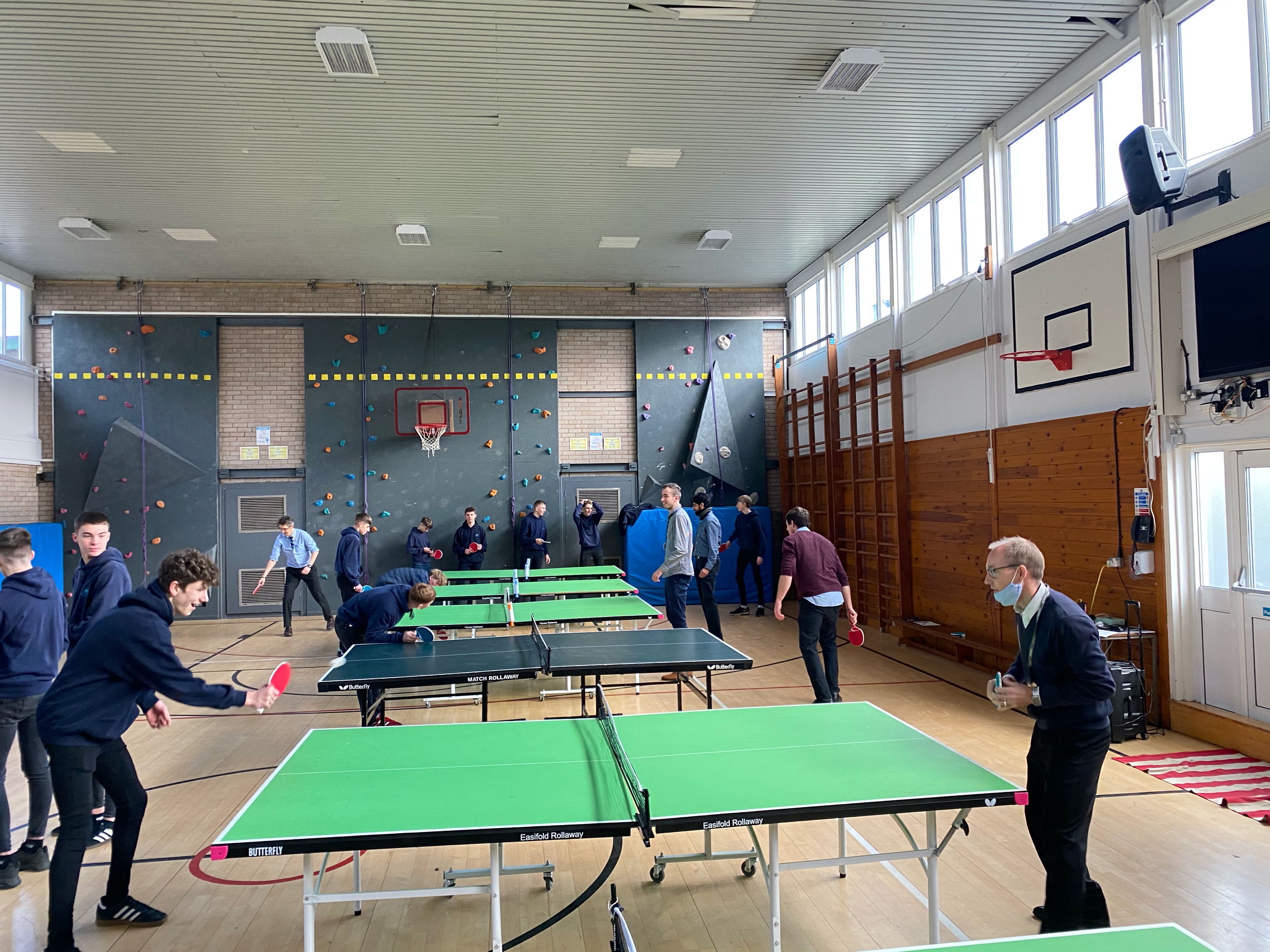 P.E.
Miss Angela Astbury
Information for students
GCSE Options Process
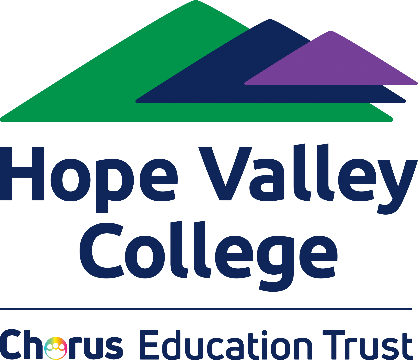 What will I learn?
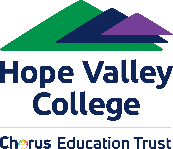 www.hopevalley-chorustrust.org/GCSEoptions
How will I be assessed?
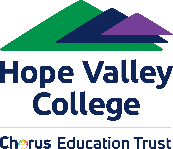 www.hopevalley-chorustrust.org/GCSEoptions
What skills do I need? OFQUAL list of Individual Activities
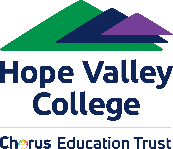 xxxx
www.hopevalley-chorustrust.org/GCSEoptions
What skills do I need? OFQUAL List of TEAM Activities
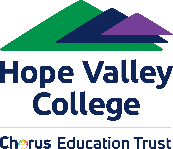 www.hopevalley-chorustrust.org/GCSEoptions
What skills do I need?
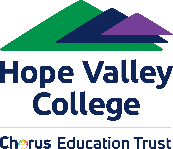 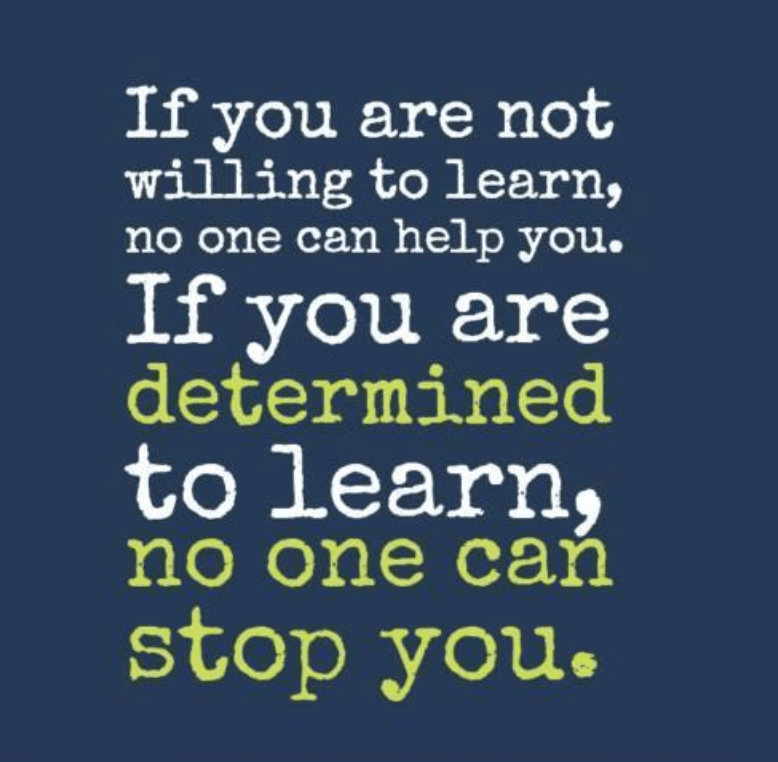 www.hopevalley-chorustrust.org/GCSEoptions
Who can answer my questions?
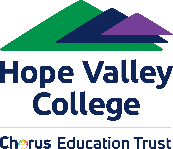 Miss A Astbury or Mr A Jenkinson
FAQ: 
Will there be lots of practical lessons?
60-70% of the lessons will be in the classroom covering the theoretical content, rather than the sports hall/ field/ court. This reflects the requirements of the course assessments
Can I offer any sports from the OFQUAL list?
Sports on the OFQUAL list can be offered if they are being undertaken in a competitive club setting. For example, swimming can be offered if you are competing at club level and attend galas, but if done purely recreationally without a competitive element then this can not be offered. 
Will I get to try a number of different sports at HVC? 
We will offer sports that our environment, resources and expertise allow for, regrettably this means a number of sports are not viable (eg, diving, canoeing, trampolining & camogie/hurling). We can guarantee that we will  undertake football, netball, table tennis and athletics
www.hopevalley-chorustrust.org/GCSEoptions